Debreceni Egyetem
Bölcsészettudományi Kar
Kari tájékoztató

2016 szeptemberi képzések érettségizetteknek




Bartáné Kustár Katalin
tanulmányi osztályvezető
1
Bölcsésznek lenni?
Igen, mert:
a tudományegyetemi bölcsészkarok képzései kiemelkedő színvonalúak – a HVG Diploma rangsorokban (168 kar) az élen állnak
a diplomás munkanélküliség alacsony (pályakezdők 8 %-a) – a bölcsészdiploma az egyik legjobban konvertálható diploma a versenyszférában – általános műveltség, nyitottság, innovációs készség, rugalmasság, jó problémamegoldás.
a bölcsészdiploma kiemelkedő kommunikációs készséget és megbízható idegennyelv-tudást ad.
a felsőoktatásból való kilépés után 6 hónapon belül el tud helyezkedni a bölcsészek 80%-a.
2
Miért? Mert az egyik legszebb…
3
az egyik legjobb…
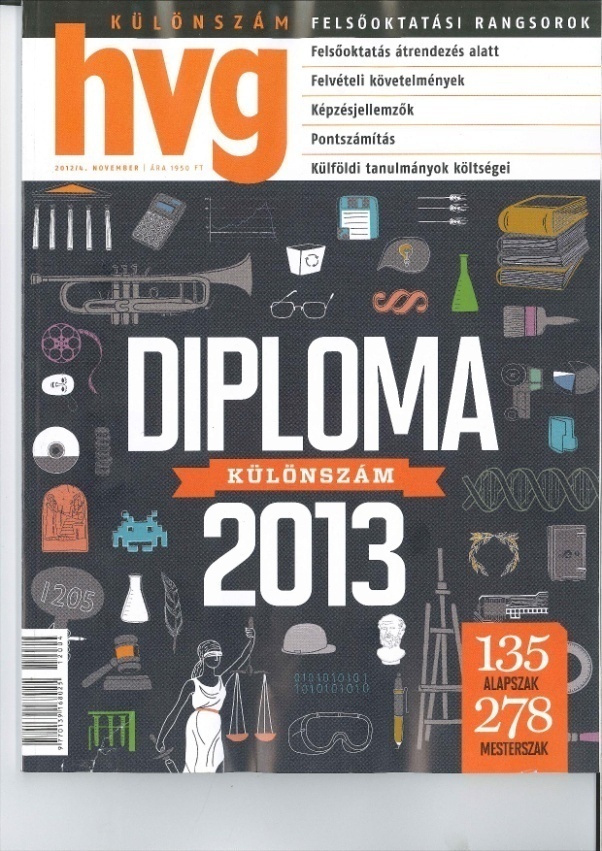 Az ország több mint 160 kara közül összesített rangsorban az első 7 helyezés valamelyikén áll.

A bölcsész karok között a 2-3. helyen áll.

Értékálló diploma.
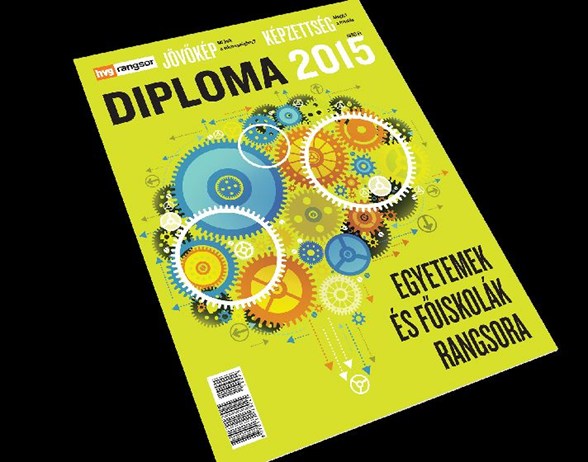 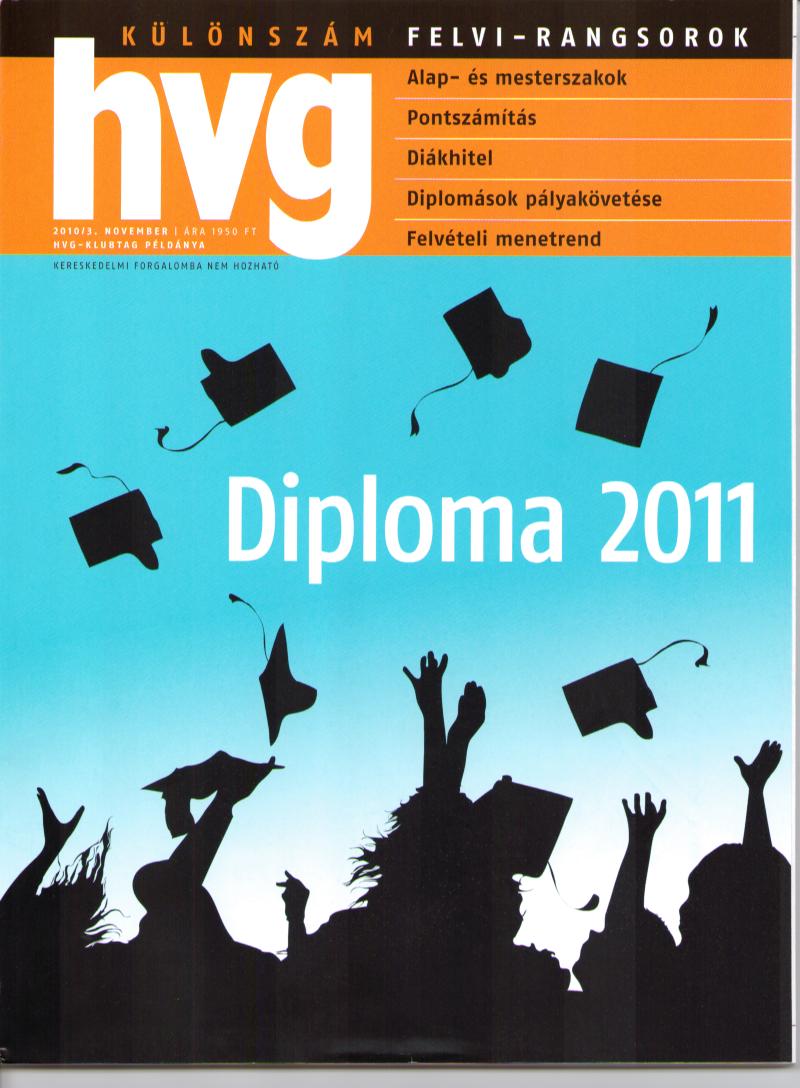 4
a legszélesebb képzési kínálatot nyújtja…
2 FOSZK
 15 alapszak (BA)
 11 osztatlan btk tanárszak (45 féle párosítás)
 20 diszciplináris         mesterszak (MA)
 10 osztott tanári mesterszak
 4 doktori iskola 
 17 szakirányú
DOKTORI
(PhD)
6 félév
O
S
Z
T
A
T
L
A
N

T
A
N
Á
R
10-12 félév
MESTERKÉPZÉS
(MA/MSc)
2-5 félév
SZTK
ALAPKÉPZÉS (BA/BSc)
6-7 félév
FOSZK
Alapszakjaink:
Bölcsészettudomány
andragógia, 
anglisztika 
germanisztika (néderlandisztika, német)
magyar
néprajz
pedagógia 
pszichológia
romanisztika (francia, olasz)
szabad bölcsészet 
szlavisztika (orosz)
történelem
Társadalomtudomány
kommunikáció- és médiatudomány
politológia
szociális munka (7 féléves)
szociológia
Alapszakjaink és az érettségi követelmény
Alapszakjaink és az érettségi követelmény 2.
Alapszakjaink és az érettségi követelmény 3.
Mesterszakjaink:
Diszciplináris:
amerikanisztika 
andragógia
anglisztika 
digitális bölcsészet
esztétika 
filozófia 
finnugrisztika
fordító és tolmács
hungarológia
klasszika-filológia
kommunikáció- és médiatud.
magyar nyelv és irodalom
német nyelv, irodalom és kultúra
néprajz
neveléstudományi
pszichológia
szlavisztika
szociológia
szociálpolitika
történelem
10
Osztatlan tanári szakpárok (10 félév):
magyar – könyvtáros
magyar – közösségi művelődés
magyar – matematika
magyar – német
magyar – történelem
német – erkölcstan- és etika
német – hon- és népismeret
német – könyvtáros
német – közösségi művelődés
német – történelem
történelem – erkölcstan- és etika
történelem – hon- és népismeret
történelem – könyvtáros
történelem – közösségi művelődés
angol – biológia
angol – fizika
angol – földrajz
angol – erkölcstan- és etika
angol – hon- és népismeret
angol – informatikatanár
angol – kémia
angol – könyvtáros
angol – közösségi művelődés 
angol – magyar
angol – matematika
angol – német
angol – történelem
magyar – erkölcstan- és etika
magyar – hon- és népismeret
Osztatlan tanári szakpárok (11 félév):
angol – francia
angol – holland  
angol – latin
angol – orosz
magyar – francia 
magyar – holland
magyar – latin
magyar – orosz
német – francia 
német – holland
német – latin
német – orosz
történelem – francia
történelem – holland
történelem – latin
történelem - orosz
12
Osztatlan tanárszakok 1.
Osztatlan tanárszakok 2.
Osztatlan tanárszakok 3.
Osztatlan tanárszakok 4.
16
Osztatlan tanárszakok 5.
Osztatlan tanárképzés 1.
angol, magyar, német, történelem – 10 és 12 féléves képzés is lehet
erkölcstan-  és  etika, hon- és népismeret, közösségi művelődés – csak 2. tanárszak és csak 10 féléves lehet
francia, holland, orosz, latin – csak 2. tanárszak és csak 12 féléves lehet

Felvételi tájékoztatóban meghirdetésük:
10 vagy 11 féléves
Osztatlan tanárképzés 2.
Amit eddig tudunk:
kétszakos tanárképzés
osztatlan 4+1 év (általános iskolai tanár)
osztatlan 5+1 év (középiskolai tanár)
3 év közös alapozás, utána választ a hallgató
pályaalkalmassági elbeszélgetés
tanulmányokat segíti a Klebelsberg Ösztöndíj Program
19
Felsőoktatási szakképzések(2016-ban utoljára!):
Kommunikáció és média
kommunikátor
moderátor
Szociális és ifjúsági munka
ifjúság segítő
szociális munka
felsőfokú szakképzés utódja kicsit másképp
nem kell emelt szintű érettségi
azonos BA-n kötelező max. 90 kreditet elismerni
oklevelet ad, de szakképzettséget nem
20
Állami ösztöndíj
Beiratkozáskor a hallgató aláírásával vállalja az állami ösztöndíjas képzés feltételeinek vállalását, pl.:
a képzési idő másfélszeresén belül megszerzi az oklevelet, ha nem, az 50%-ot visszafizeti;
20 éven belül az ösztöndíjas időtartamot itthon ledolgozza, ha nem, visszafizeti a 100%-ot.
Ügyfélkapu regisztráció – kizárólag elektronikus kapcsolattartás az OH-val
21
Mennyit kell fizetni a tanulmányokért?
Államilag támogatott oktatás:
2015A felvételi eljárásban az állami ösztöndíjasok aránya:
	BA-ra felvettek 90% 
	OMA-ra felvettek 99,9%
	FOSZK-ra felvettek 100%
De! tanulmányi eredmény alapján van mozgás állami ösztöndíjas és önköltséges finanszírozási formák között!
Önköltséges oktatás:
BA: 180.000 Ft/félév 
	kivétel: szociális munka: 172.500 Ft/félév 
		         pszichológia:    253.000 Ft/félév 
osztatlan tanárképzés: 300.000 Ft/félév
FOSZK: 150.000 Ft/félév
22
ANA ponthatárok 2015-ben
Az emberi erőforrások minisztere a nemzeti felsőoktatásról szóló törvény 46. § (4) bekezdése alapján egyes alapképzési, valamint osztatlan mesterképzési szakok esetében a magyar állami ösztöndíjas képzésre történő felvételhez szükséges követelményt (minimumpontszám) alábbiak szerint határozta meg azzal, hogy a ponthatár – jellemzően a szakos kapacitás okán – a megadott pontszám-követelménytől eltérhet:
andragógia – 430 pont
anglisztika, magyar, szabad bölcsészet, történelem – 310 pont
kommunikáció- és médiatudomány – 455 pont
politológia, szociológia – 300 pont
pszichológia – 420 pont
osztatlan tanárszakok – 305 pont
23
Felvételi változások
Csak E-felvételi van (ügyfélkapu regisztráció kell – ödi miatt is)
Nem lesz alapdíj(?), de 4., 5. jelentkezés után lesz – kiderül az FFT-ből
A honlapon nincs szétválasztva az érettségizetteknek és a diplomásoknak szóló képzések rész (2 külön kötet volt)
Nincs papír alapú jelentkezési lap, csekkes befizetés, csak E-felvételi – az eljárás nyomon követése is elektronikus úton lehetséges
Minimum ponthatár 280 pont, FOSZK esetén 240 pont (marad a tavalyi!)
Legfontosabb határidők
február 15. – jelentkezési határidő és fizetési határidő
február 23. – hitelesítési határidő
július 12. – dokumentum pótlás végső határideje
július 26. – vonalhúzás 
augusztus 5. – besorolási döntés 
augusztus 20. - jogorvoslat
Információk elérhetősége
www.felvi.hu
btk.unideb.hu


Köszönöm a
figyelmüket!
26